DESY testbeam
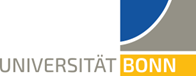 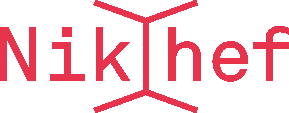 Decision togo or not             16 November (18 November cool down)
Training Jan/Fred/Kees         Monday 2 December (25 November)
Training others Jochen          Monday 9 December
Testbeam period                   Saturday 7 December till 15 December
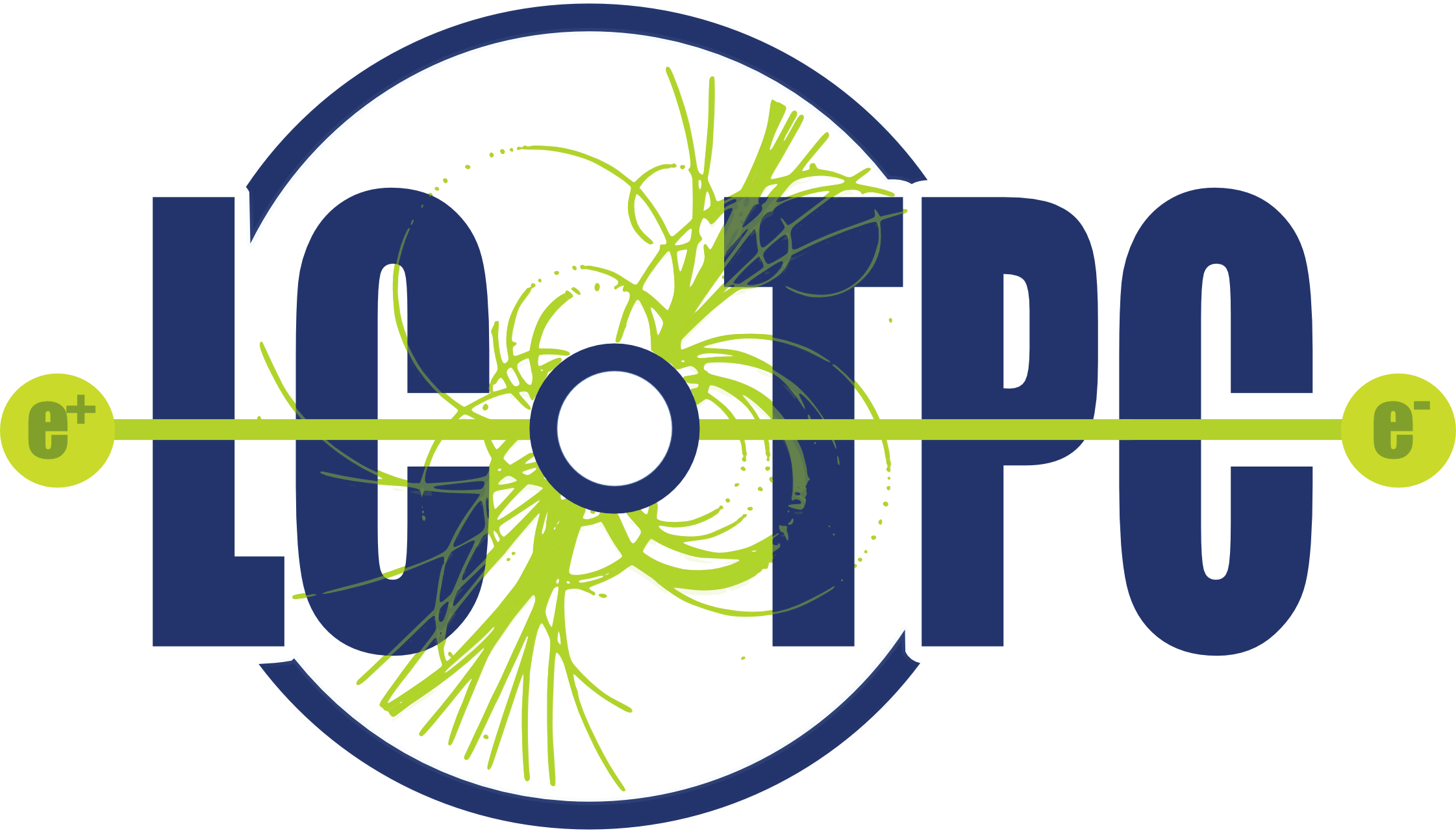 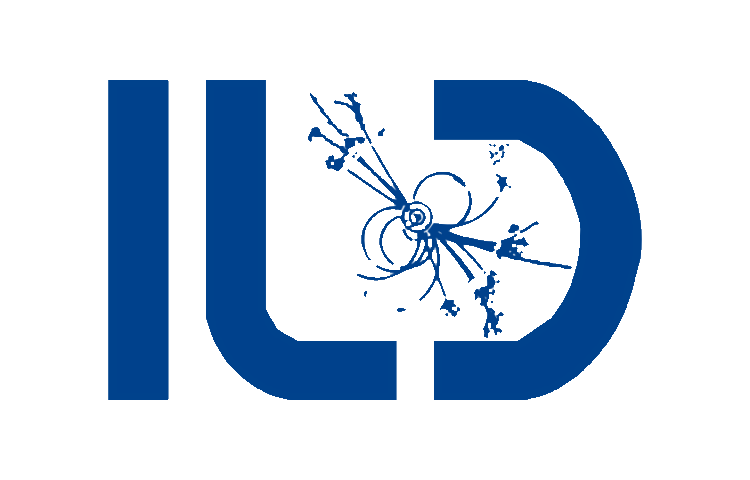